Existing Home
Carport Roof
13’ 10”
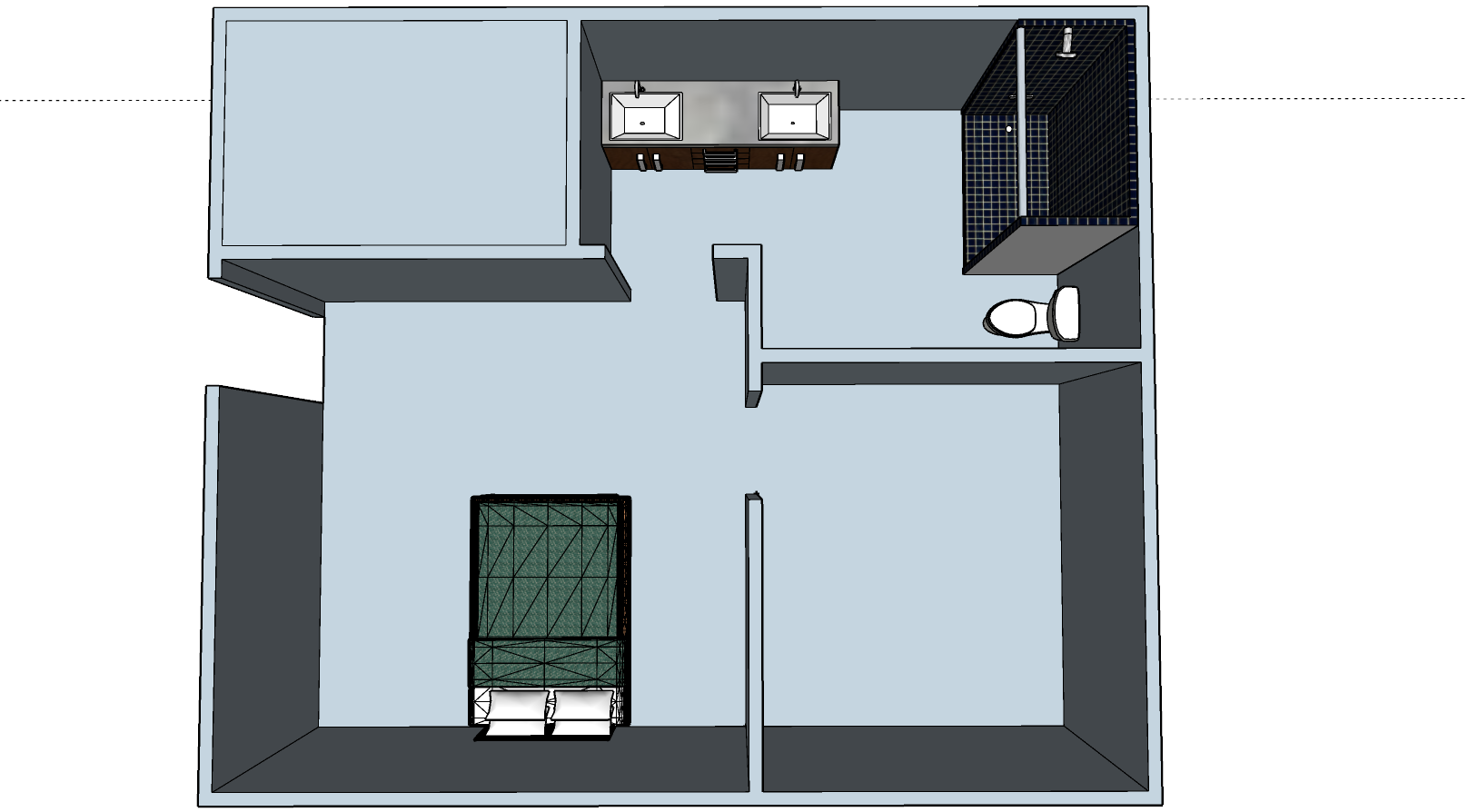 Laundry Room
Ridge
24’
8’
2’
18’
20’
10’
13’
10’
9’ 8”
23’